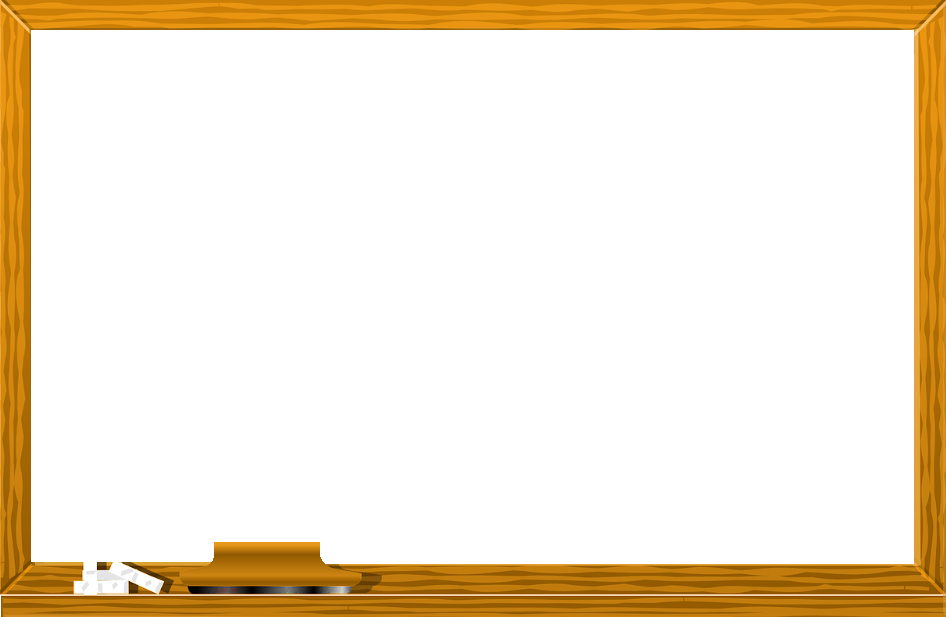 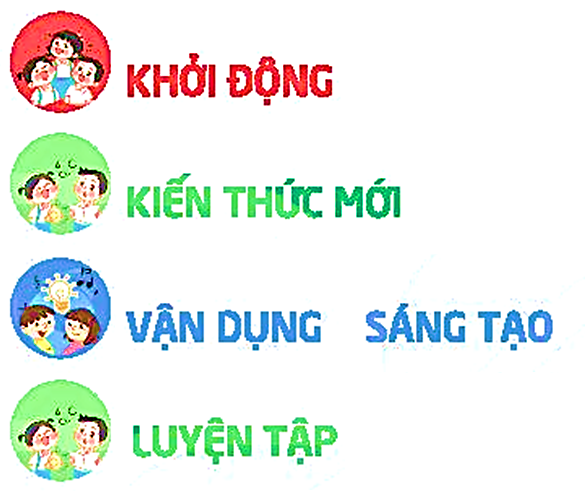 * Trò chơi: Bông hoa tặng thầy!
+ Luật chơi: HS nghe nhạc và chuyền hoa, nhạc vừa dứt hoa trong tay bạn nào bạn đó sẽ lên tặng hoa và gửi lời chúc đến giáo viên nhân dịp 20/11.